Основы программирования
Захаров Иван,
ДНК им. В.А. Витязевой
Рекурсия;
Определение {
Рекурсия — это процесс, при котором функция вызывает сама себя прямо или косвенно. Соответствующая функция называется рекурсивной. Количество вложенных вызовов называют глубиной рекурсии.
6
5
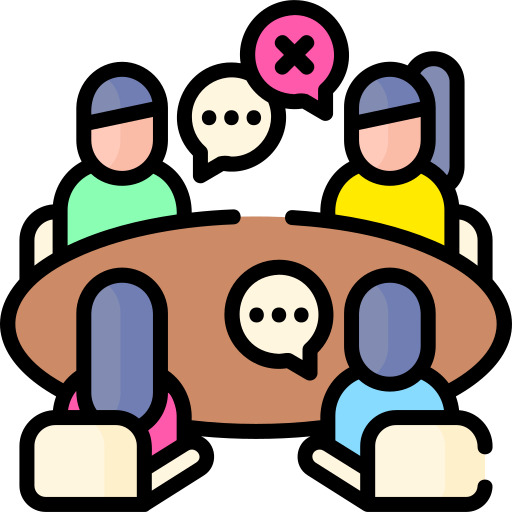 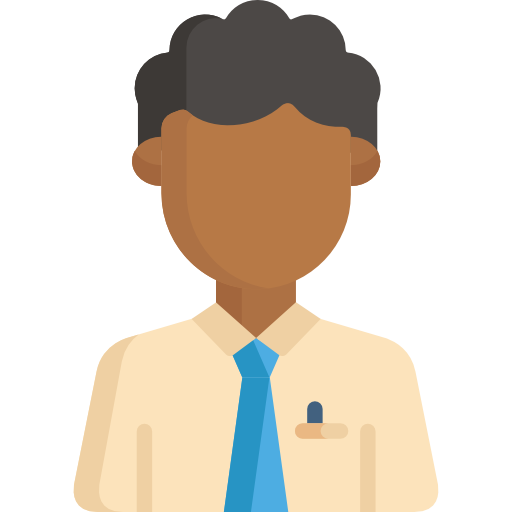 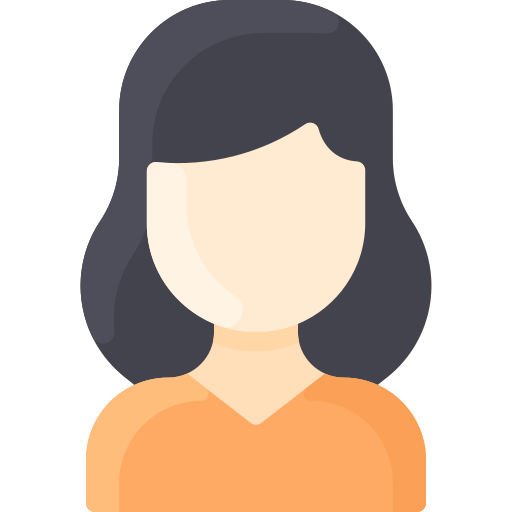 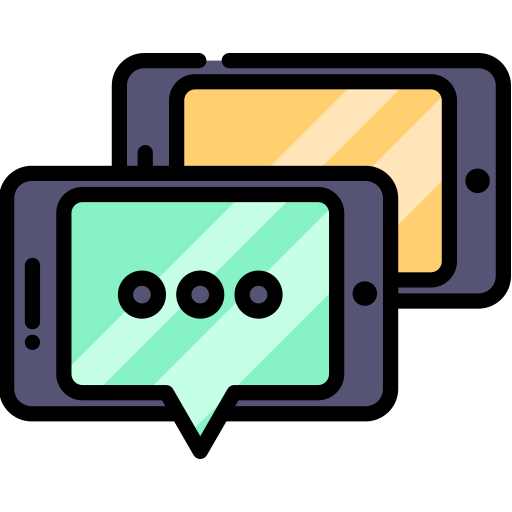 1
4
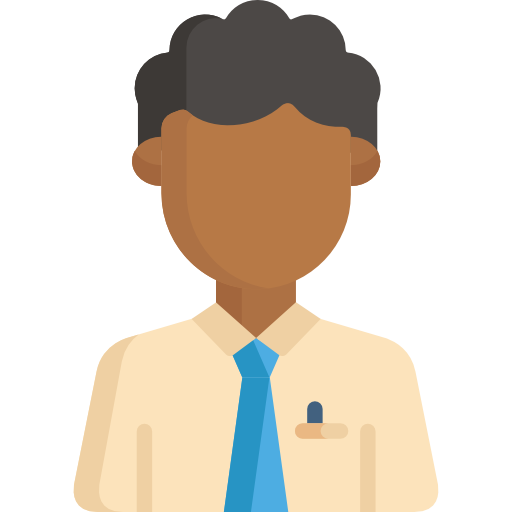 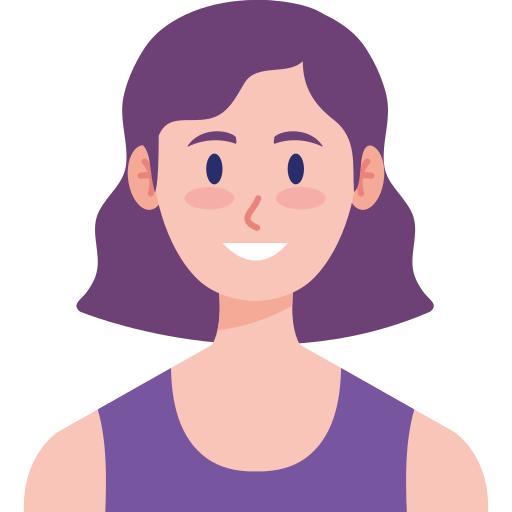 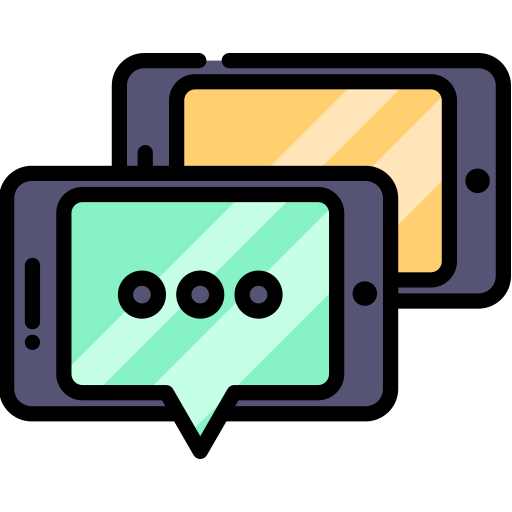 2
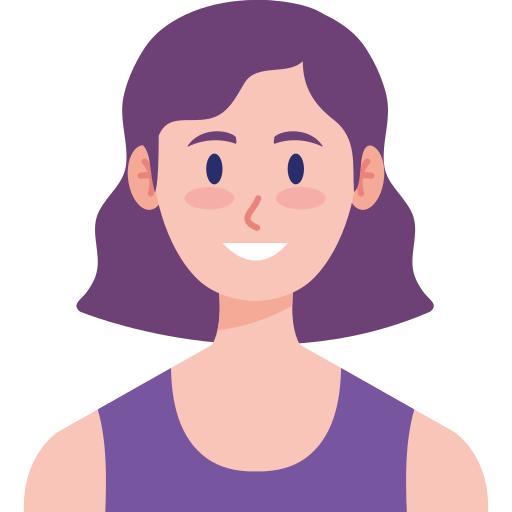 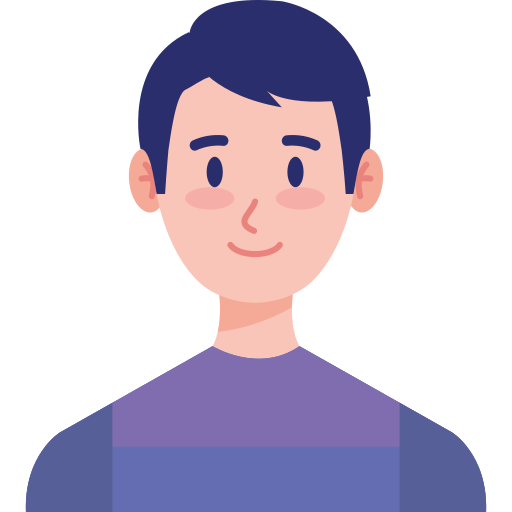 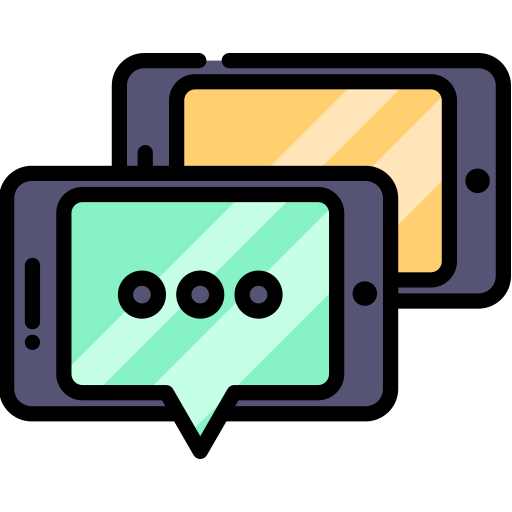 3
Виды рекурсий {
Прямая
int A() {\
    // ...
    A();
    // ...
}
Вызов одной функции с изменяющимся набором параметров.
int A() {\
    // ...
    B();
    // ...
}
int B() {
    // ...
    A();
    // ...
}
Косвенная
Содержит вызовы других функций из своего тела, при этом возможен вызов начальной функции с измененным набором исходных параметров.
Что нужно для рекурсии? {
Рекуррентная формула (алгоритм, при котором функция будет вызывать саму себя).
Условие остановки рекурсии (терминальное условие).
#include <iostream>

int factorial(int a) {
    if (a == 1)
        return 1;
    return a * factorial(a - 1);
}
 
int main(int argc, char * argv[])
{
    std::cout << factorial(6);
    return 0;
}
factorial(3)
F(3)
3 * 1 * 2
F(2)
3 * 1
терминальное условие
F(1)
Стек вызовов {
Стек вызовов — LIFO-стек, хранящий информацию для возврата управления из подпрограмм в подпрограмму и/или для возврата в программу из обработчика прерывания.
При вызове подпрограммы или возникновении прерывания, в стек заносится адрес возврата — адрес в памяти следующей инструкции приостановленной программы и управление передается подпрограмме или подпрограмме-обработчику.
#include <iostream>

int factorial(int a) {
    if (a == 1)
        return 1;
    return a * factorial(a - 1);
}
 
int main(int argc, char * argv[])
{
    std::cout << factorial(6);
    return 0;
}
stack
3 * factorial (1)
empty
3 * factorial (2)
3 * factorial (2)
empty
3 * factorial (2)
Пример. Вычисление чисел Фибоначчи.
Числа Фибоначчи (строка Фибоначчи) — числовая последовательность, первые два числа которой являются 0 и 1, а каждое последующее за ними число является суммой двух предыдущих.  Задача была поставлена Леонардо Пизанским в 1202 году.
Условия:
В начале 1 месяца появляется первая пара кроликов (самец и самка).
Со 2 месяца кролики начинают ежемесячно производить новую пару.
Кролики бессмертны.

Первые 20 чисел: 0, 1, 1, 2, 3, 5, 8, 13, 21, 34, 55, 89, 144, 233, 377, 610, 987, 1597, 2584, 4181.
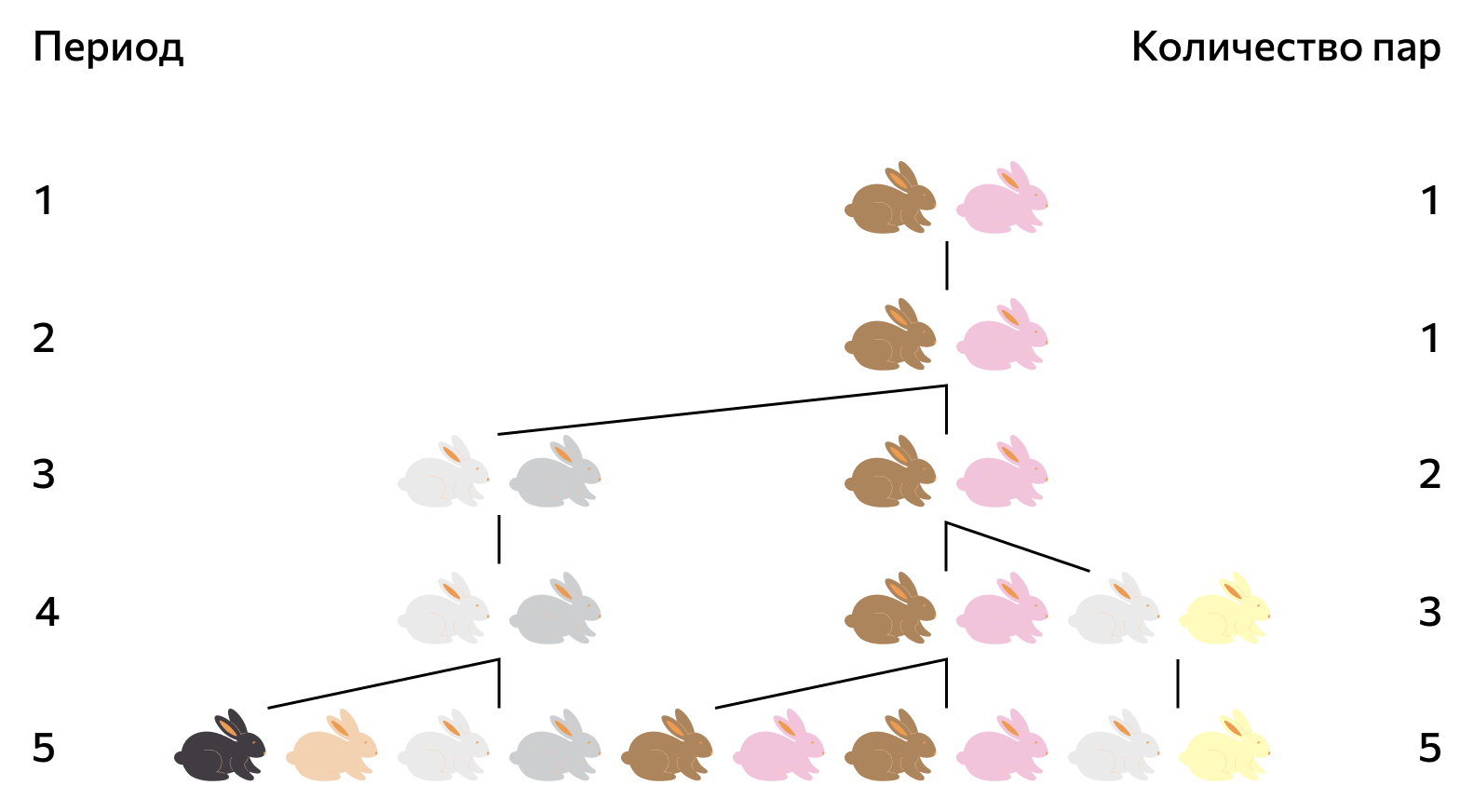 Источник: https://blog.skillfactory.ru/glossary/chisla-fibonachchi/
Пример. Вычисление чисел Фибоначчи.
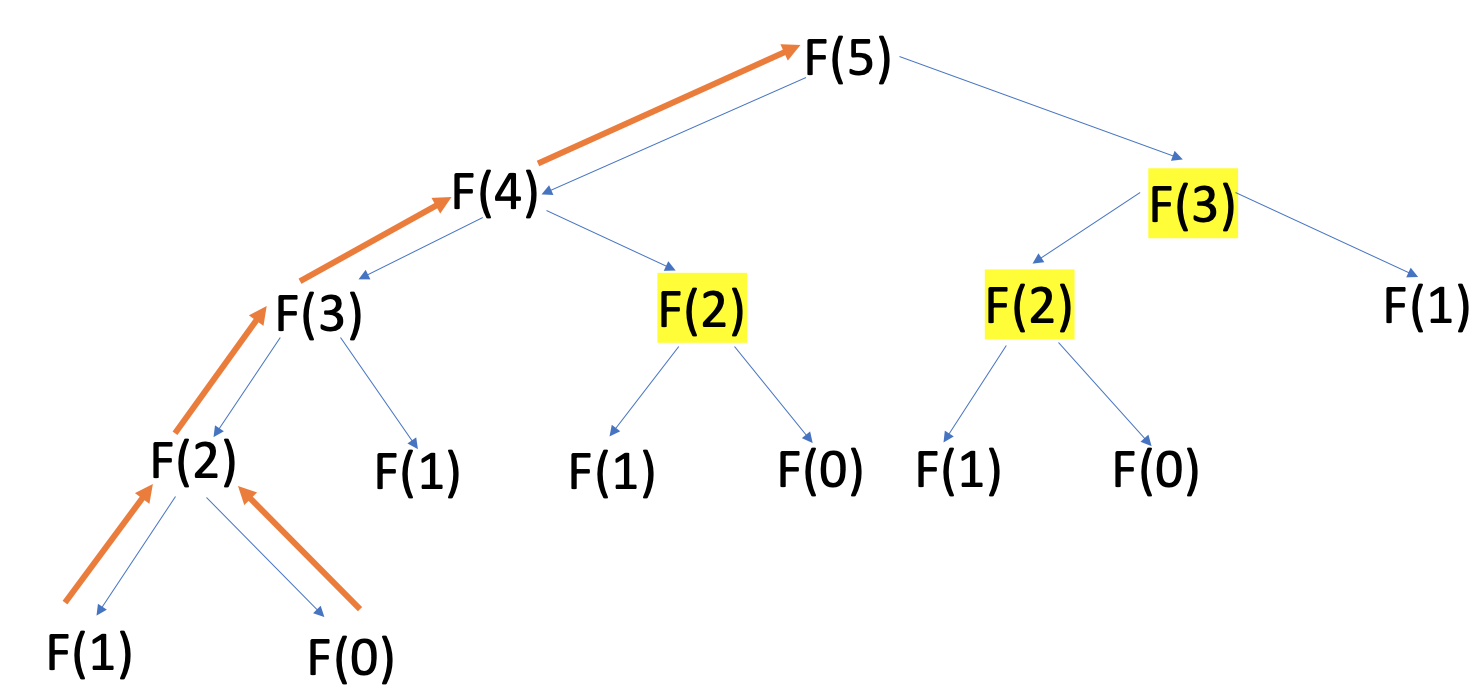 #include <iostream>
 
int fibonacci(int x) {
    if (x <= 1)
        return x;
 
    return fibonacci(x - 1) + fibonacci(x - 2);
}
 
int main(int argc, char * argv[])
{
    std::cout << fibonacci(7) << std::endl;
    return 0;
}
Проблема: как мы видим, F(3) высчитывается дважды. Это и есть основная проблема рекурсивного подхода – повторные вычисления одних и тех же значений.
Преимущества и недостатки {
Для рекурсивной функции нужно определить только базовый и рекурсивный случаи, поэтому код проще и короче, чем итеративный код.
Некоторые проблемы по своей сути являются рекурсивными, например, обход графов и деревьев.
Рекурсивная программа требует больше места, чем итеративная, поскольку каждый вызов функции будет оставаться в стеке до тех пор, пока не будет достигнут базовый вариант.
Она также требует больше времени, поскольку при каждом вызове функции стек увеличивается, а окончательный ответ возвращается, когда стек полностью выгружен.